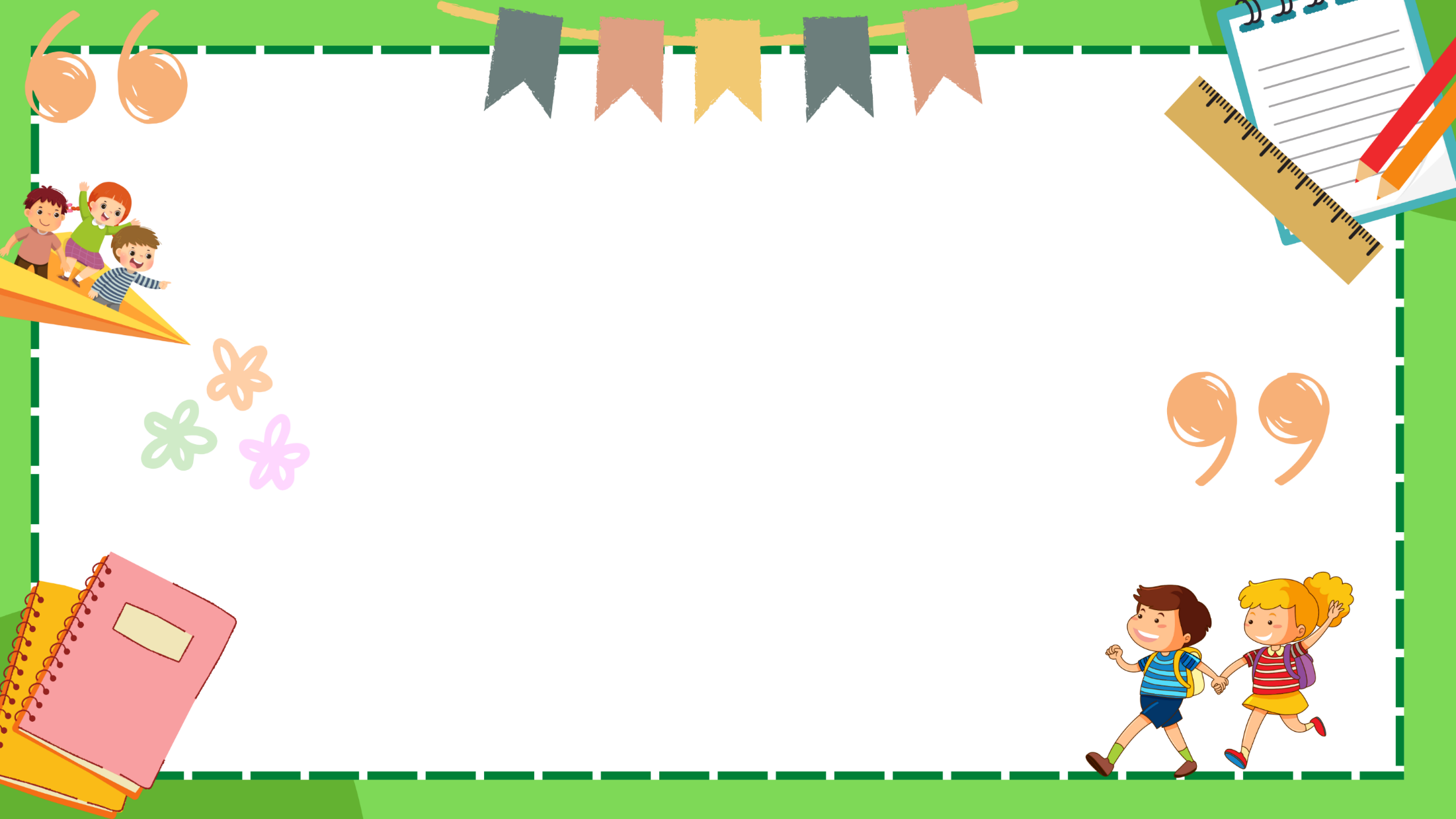 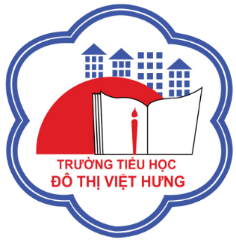 ỦY BAN NHÂN DÂN QUẬN LONG BIÊN
TRƯỜNG TIỂU HỌC ĐÔ THỊ VIỆT HƯNG
BÀI GIẢNG ĐIỆN TỬ
KHỐI 3
MÔN: TOÁN
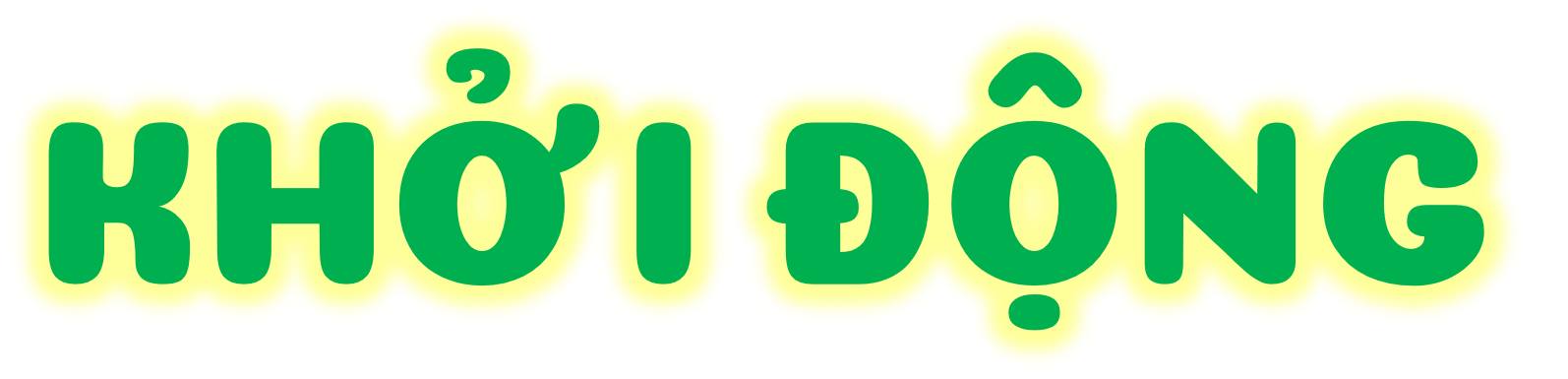 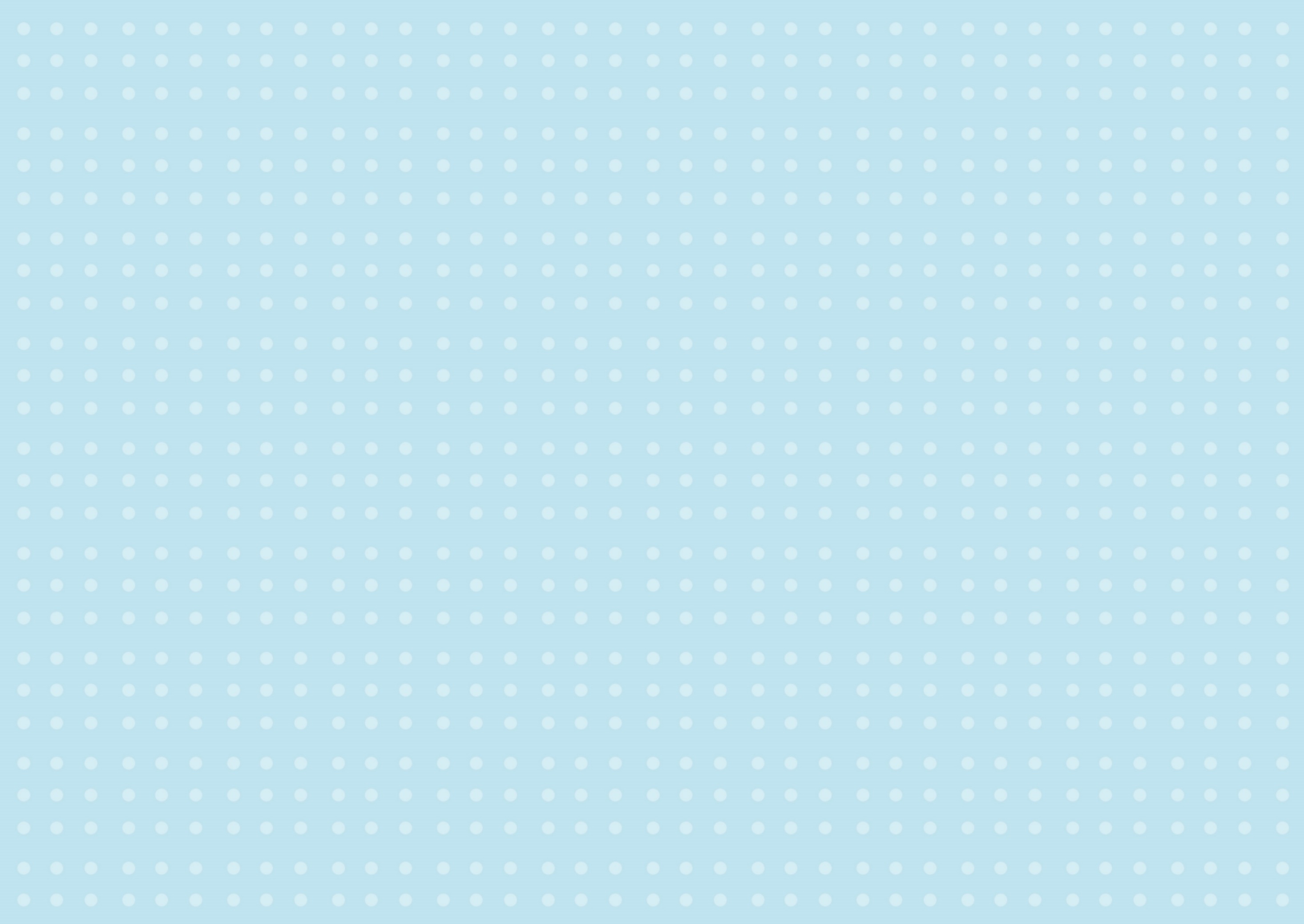 Bài 74: THỰC HÀNH XEM ĐỒNG HỒ (TIẾP THEO)
Toán
KHÁM PHÁ
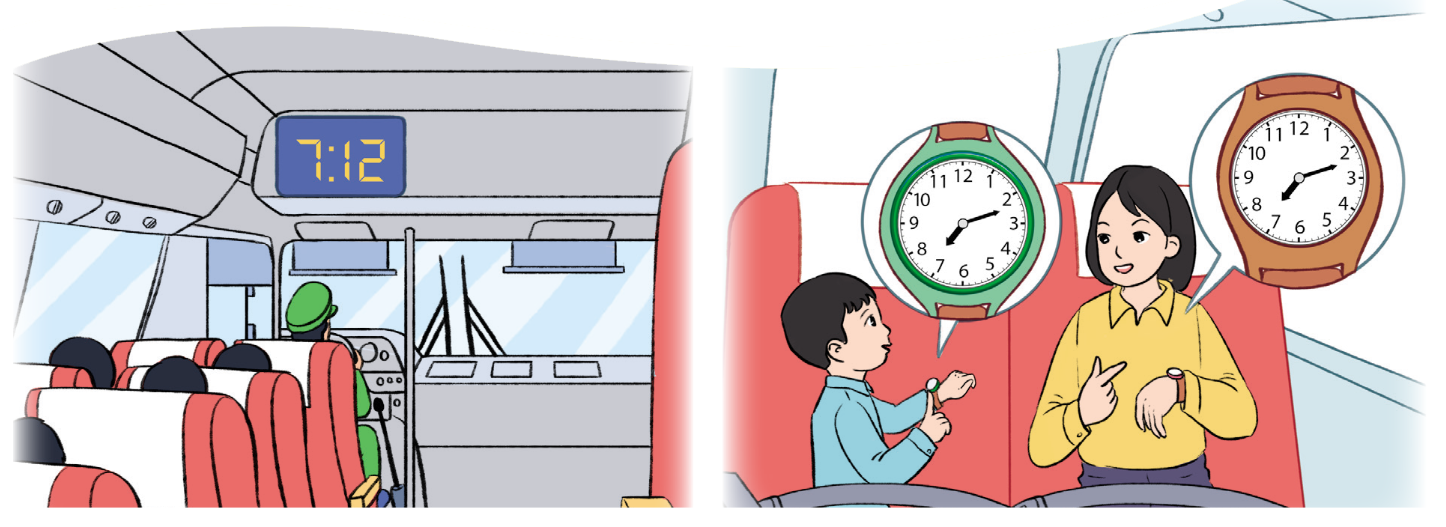 Đồng hồ điện tử trên xe bus và đồng hồ đeo tay có đặc điểm gì chung?
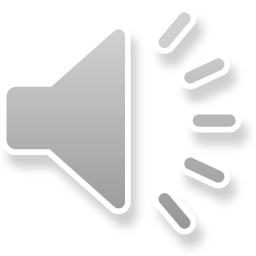 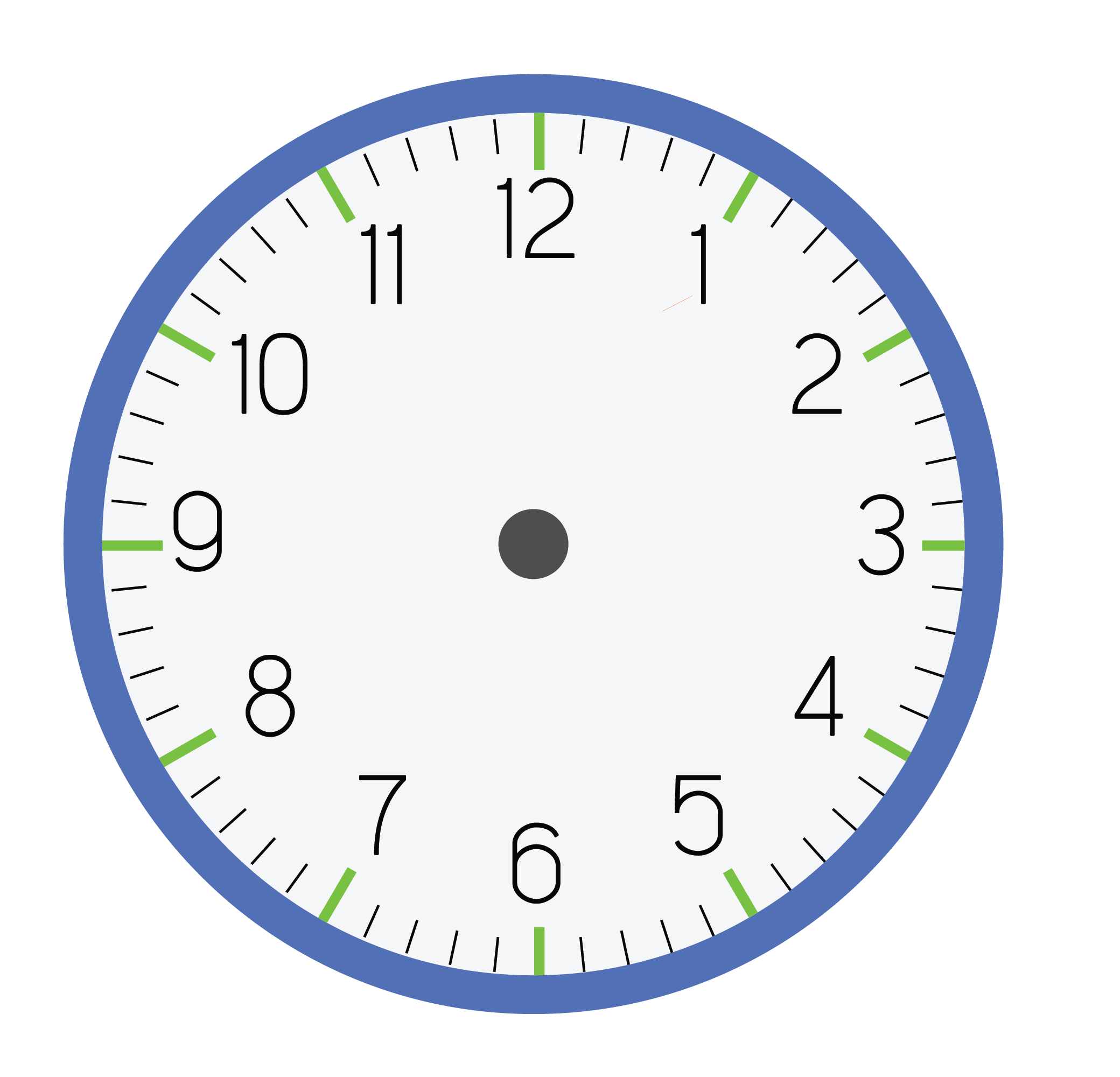 Từ vạch số 12 đến vạch số 1 có mấy vạch?
Có 4 vạch ở giữa hai vạch số 12 và số 1.
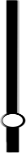 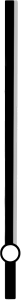 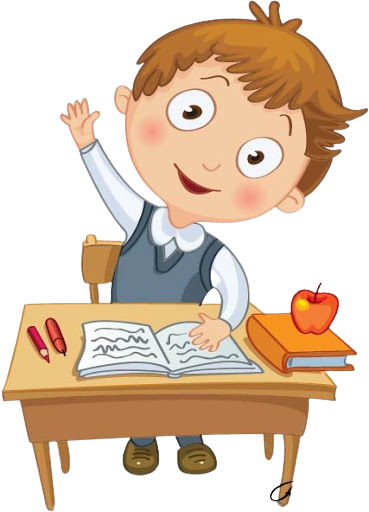 Có 4 vạch ở giữa hai vạch số liên tiếp. Mỗi khi kim phút chỉ đến 1 vạch trên mặt đồng hồ thì có một phút.
Mỗi đồng hồ chỉ mấy giờ?
1
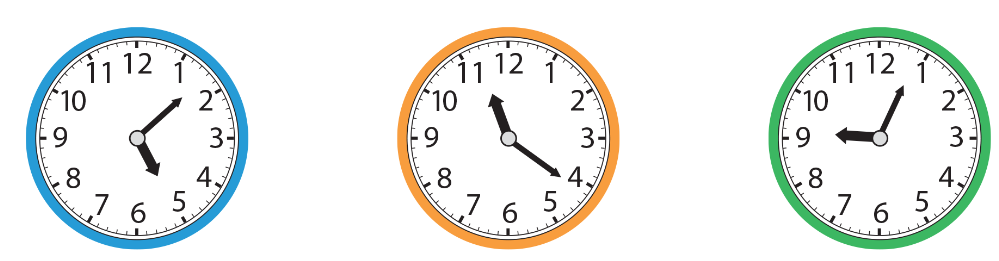 11 giờ 21 phút
9 giờ 4 phút
5 giờ 8 phút
Mỗi đồng hồ chỉ mấy giờ?
1
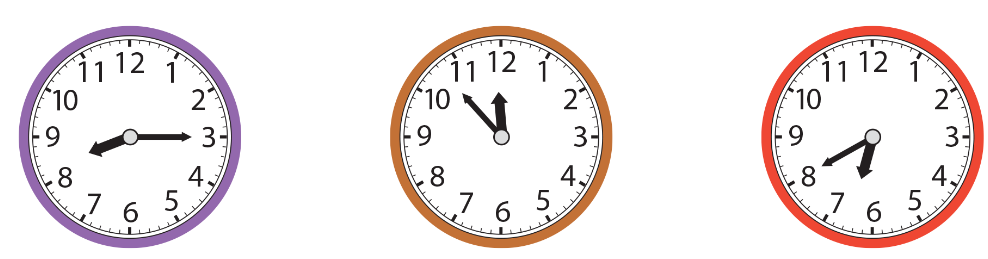 6 giờ 40 phút
Hay 7 giờ kém 20 phút
11 giờ 53 phút hay 12 giờ kém 7 phút
8 giờ 15 phút
2
Mỗi đồng hồ sau chỉ thời gian tương ứng với cách đọc nào?
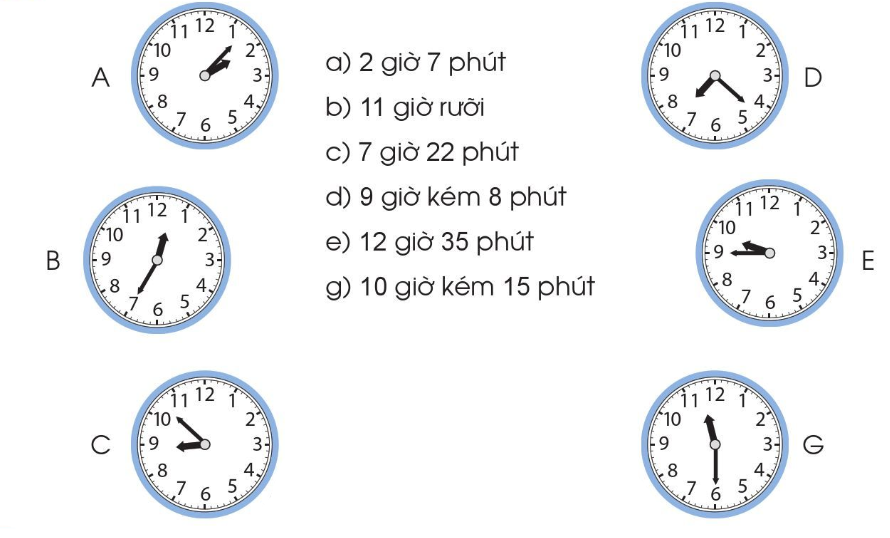 2
Mỗi đồng hồ sau chỉ thời gian tương ứng với cách đọc nào?
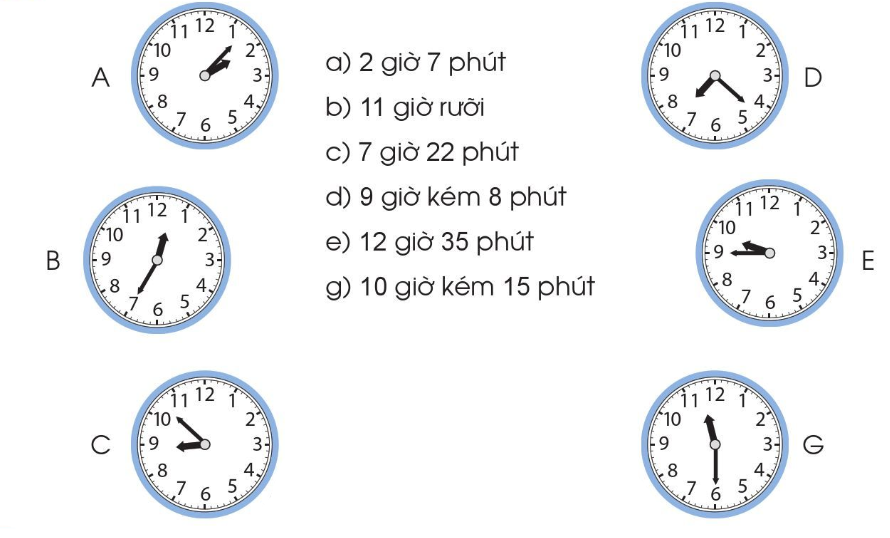 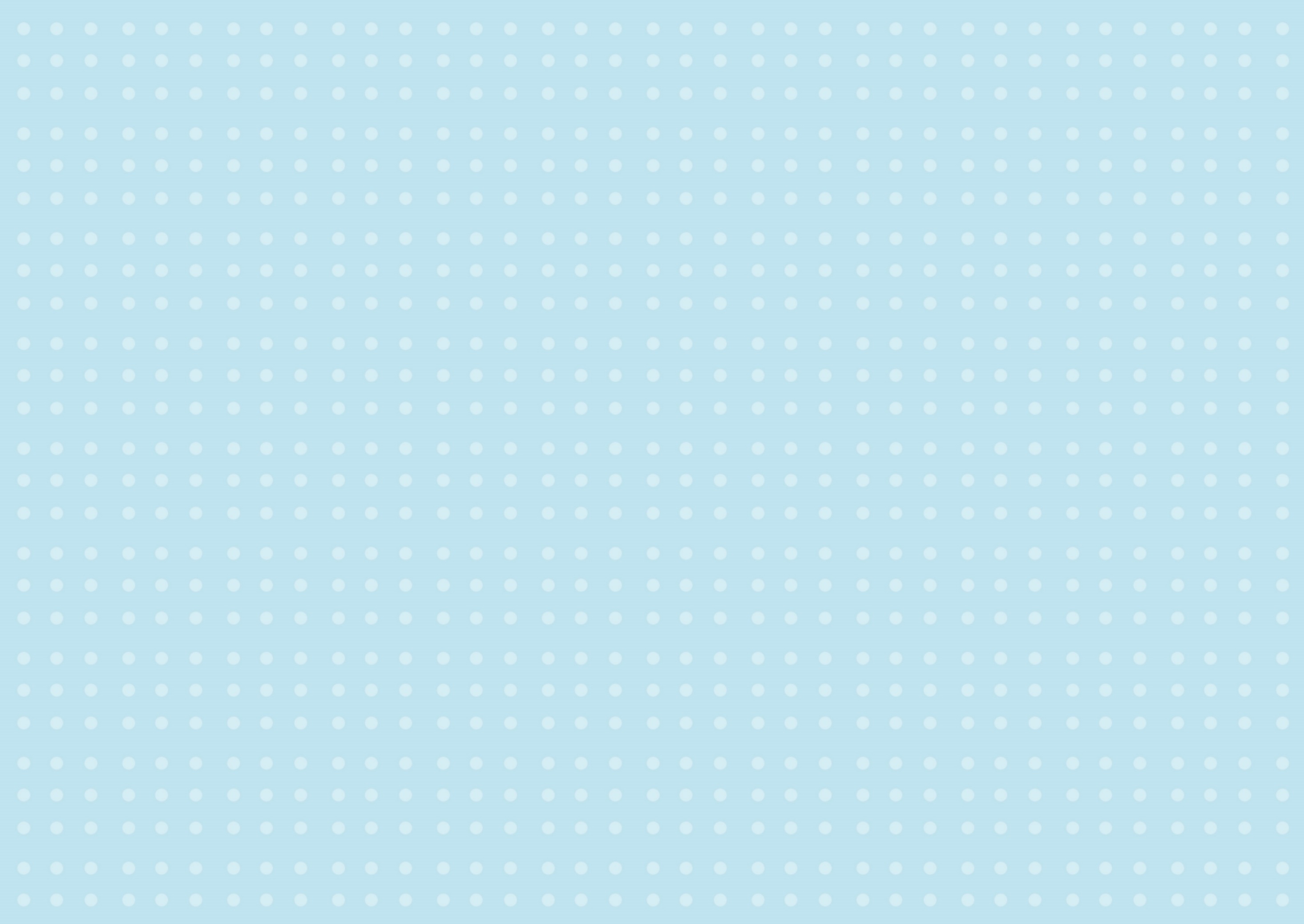 Củng cố dặn dò
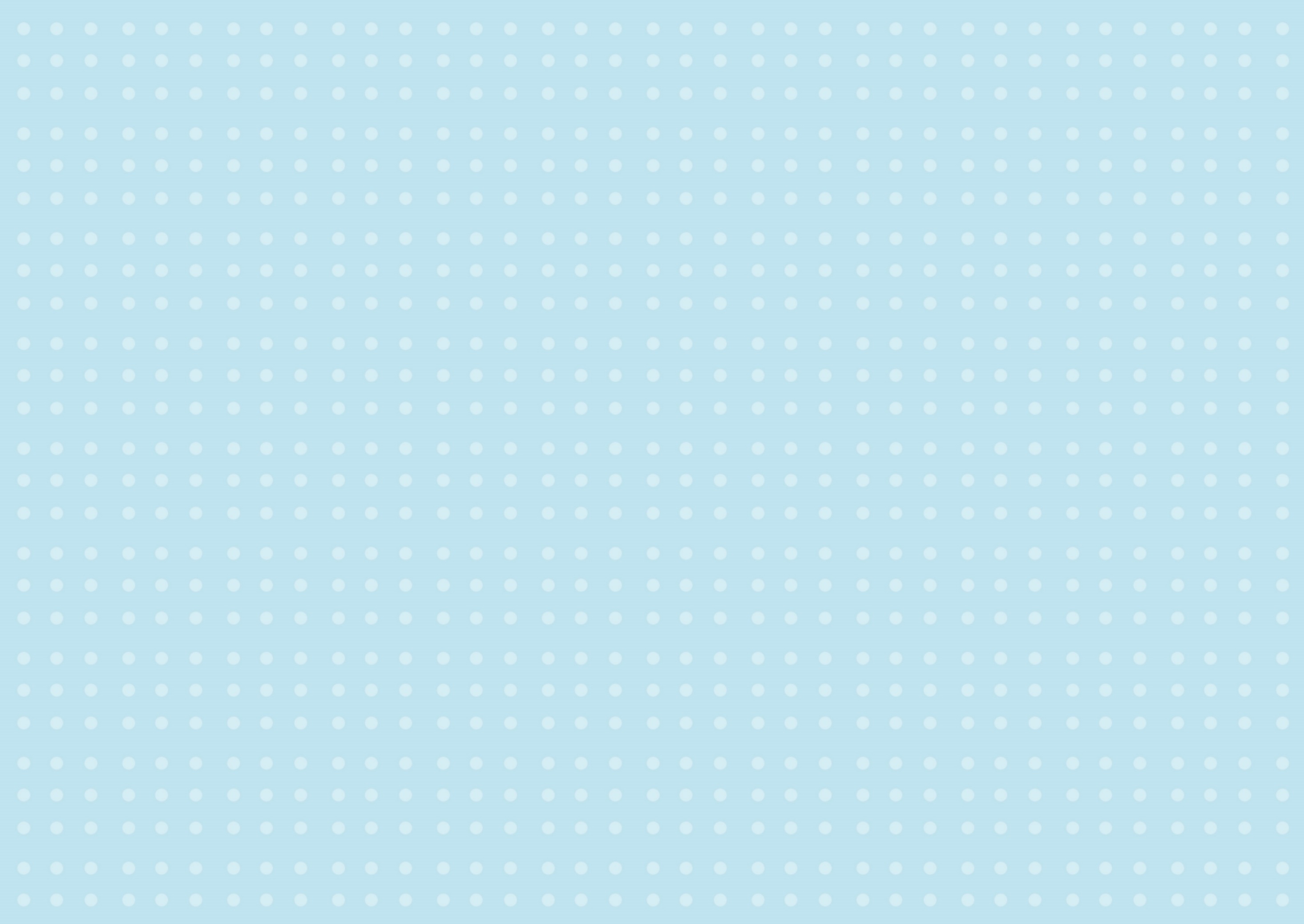 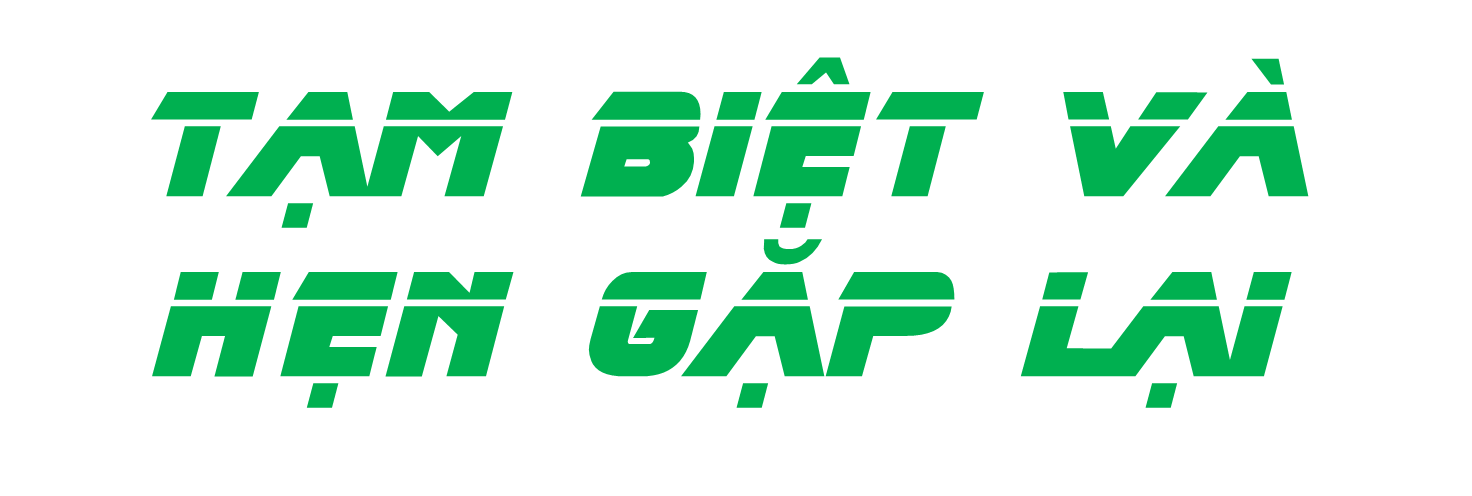